Region 9 Collaboration
Los Angeles County 




October 22, 2024
Goals for Today
Overview of Region 9 coordination
Desired Outcomes and Benefits 
How Do we Get Started?
2024 County of Los Angeles Internal Services Department, Energy and Environmental Service
Overview
An Intentional Effort: focused on fostering collaboration within Region 9 to:
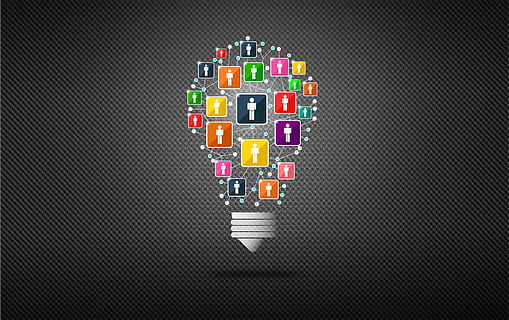 • Share tools, resources, and best practices for decarbonization, resiliency, and sustainability.
• Coordinate to secure larger grants with greater community impact and probability for award.
• Facilitate community-based engagement and impact.
2024 County of Los Angeles Internal Services Department, Energy and Environmental Service
Desired Outcomes and Benefits
Allowing local governments to leverage resources to support their initiatives.

Providing access to best practices and proven models for regional collaboration, navigating regulatory bodies, and building local capacity. 

Identifying opportunities for cost savings through economies of scale, and shared technical resources.

Increasing visibility and funding opportunities for agencies and communities.

Supporting cross pollination of ideas and facilitation for regional workshops.
2024 County of Los Angeles Internal Services Department, Energy and Environmental Service
Regional Coordination
Establish a Coalition: identify core group consisting of representatives from local governments, CBOs, state agencies, environmental organizations, and other relevant stakeholders. 

Important for providing guidance, setting priorities, and ensuring the coalition pursuits align with regional needs, action plans, and climate goals. 

Meet Regularly and utilize facilitator with experience navigating local government and community collaboration
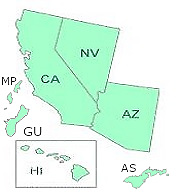 2024 County of Los Angeles Internal Services Department, Energy and Environmental Service
Next Steps
Email with notes and follow up from today 
Circulate working doc/matrix to identify priorities 
Start emailer distribution to share upcoming funding opportunities
Establish coordinating call once priorities are identified
2024 County of Los Angeles Internal Services Department, Energy and Environmental Service
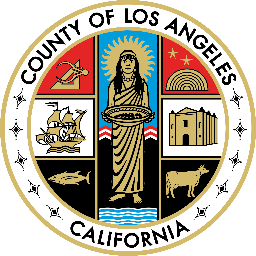 Contacts
County of Los Angeles
Internal Services Department (ISD)
Office of Energy & Environmental Service (EES)
Lujuana Medina
Environmental Initiatives Manager
(323) 881-3971
LMedina@isd.lacounty.gov
2024 County of Los Angeles Internal Services Department, Energy and Environmental Service